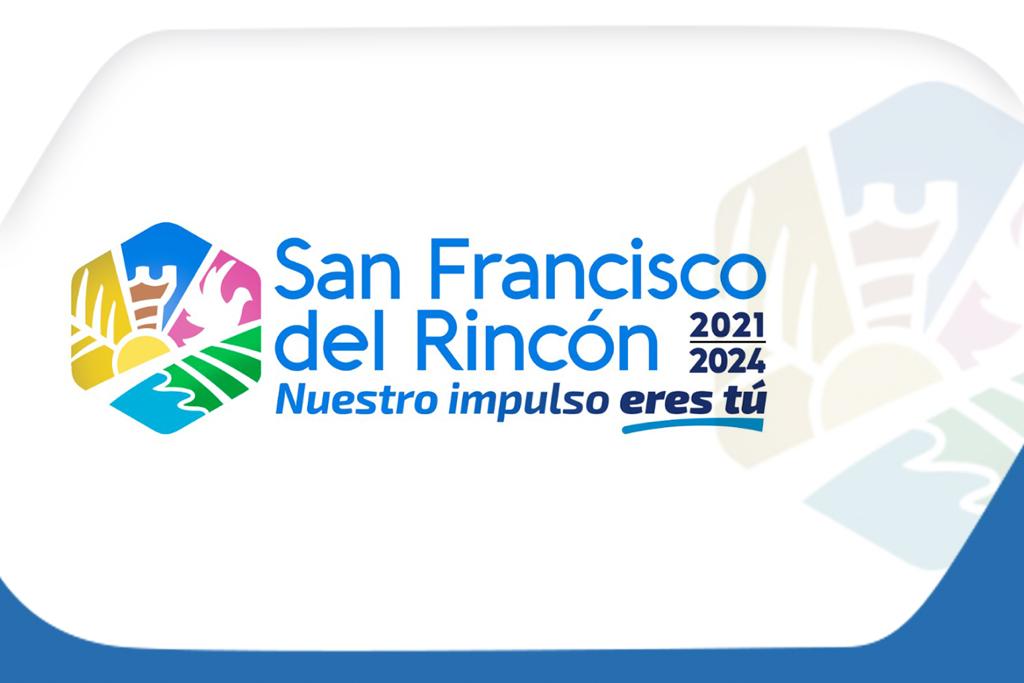 INFRAESTRUCTURA
TRIMESTRE ABRIL - JUNIO 2022